教牧與教會之間
邱茂松牧師
GLACMA
一. 從使徒保羅的教導看教牧的	  	     四不，一沒有
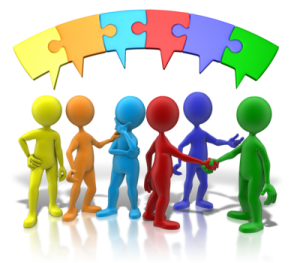 經文: 林後四1 ~ 5
1 我們既然蒙憐憫，受了這職分，就不喪膽，2 乃將那些暗昧可恥的事棄絕了；不行詭詐，不謬講上帝的道理，只將真理表明出來，好在上帝面前把自己薦與各人的良心。3 如果我們的福音蒙蔽，就是蒙蔽在滅亡的人身上。4 此等不信之人被這世界的神弄瞎了心眼，不叫基督榮耀福音的光照着他們。基督本是上帝的像。5 我們原不是傳自己，乃是傳基督耶穌為主，並且自己因耶穌作你們的僕人。
一. 從使徒保羅的教導看教牧的	      四不，一沒有
1. 不喪膽
2. 不行詭詐
3. 不謬講神的道理
4. 不傳自已
5. 沒有暗昧可恥的事
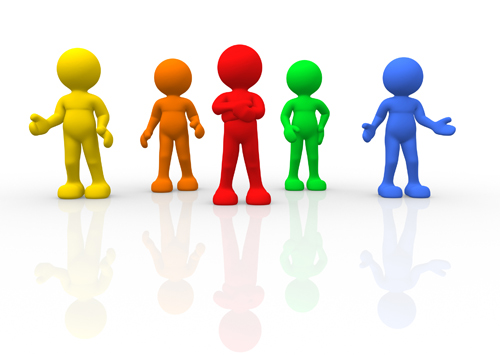 二. 教牧與長執之間
1. 尊重上帝的託負--從找工作開始 
2. 尊重自已的聖職--按牧要守規矩
3. 尊重教會的體制--宗派，傳統，靈恩
4. 尊重他人的異同--認識人的軟弱 
5. 站立得穩，剛正不阿--人到無求品自高
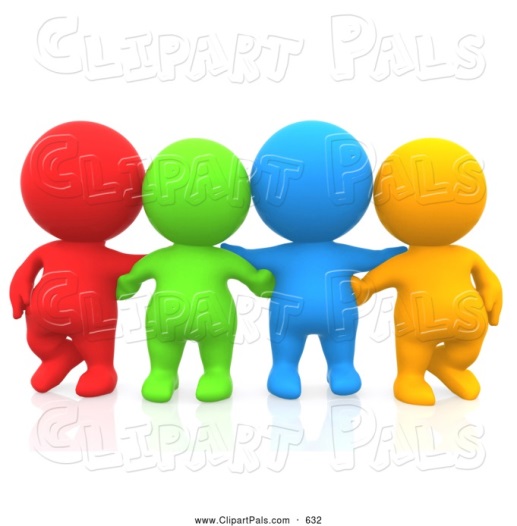 三. 教牧與財務之間
1. 憑信心或是懶得管--要有財務規劃
2. 同心協力事奉路--師母的角色
3. 財、色禁忌 --嚴謹的守則 
4. 退還是不退? --退休金與保險的規劃
5. 放得下？放不下? --傳承與交棒的規劃
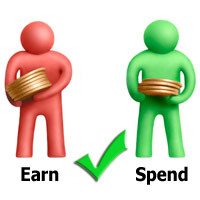